Resolução de exercícios
Tema: Energia de Ligação
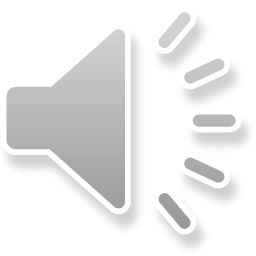 1. São dadas as seguintes energias de ligação em kJ/mol de ligação formada:
H ─ Cℓ =  431,8;         H ─ F =  563,2;Cℓ ─ Cℓ =  242,6;        F ─ F =  153,1.Com os dados acima é possível prever que a reação a seguir:
2 HCℓ (g) + 1 F2 (g) → 2 HF(g) + 1 Cℓ2 (g)
teria ∆H, em kJ, da ordem de:a) - 585,9;b) - 352,3;c) - 220,9;d) + 220,9;e) + 352,3.
H-Cl + F-F      H-F + Cl- Cl
H-Cl                H-F
∆HR= 2x431,8 + 153,1
∆HR= +1016,7 KJ (Reag. +)

∆HP= 2x563,2 +242,6
∆HP= -1369,0 KJ (Prod. -)

∆H= ∆HR+ ∆HP
∆H= 1016,7 -1369,0
∆H= -352,3 KJ
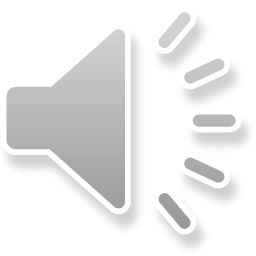 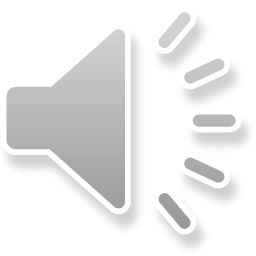 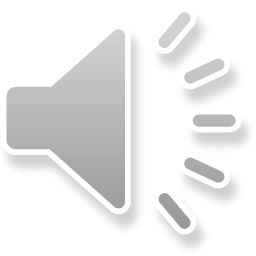 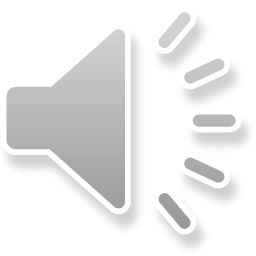 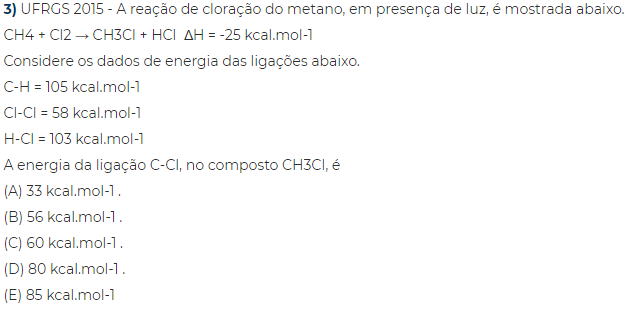 H                               H
H – C – H  + Cl-Cl      H- C-Cl + H-Cl
       H                               H
∆HR = 4x105 + 58
∆HR= + 478 Kcal (Reag. +)

∆HP= - (CH3Cl + 103) (Prod. -)

∆H= ∆HR + ∆HP
-25 = 478 - (CH3Cl + 103)
CH3Cl = 478 + 25 – 103
CH3Cl = 400 Kcal

3 lig. C-H e 1 lig. C-Cl
3x105= 315 Kcal
400-315= 85 Kcal/mol
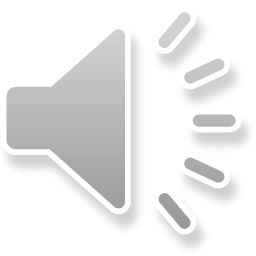 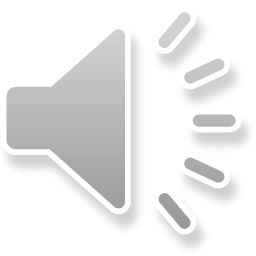 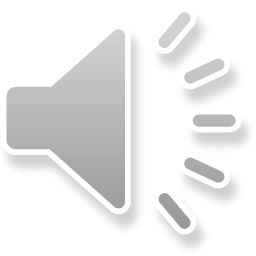 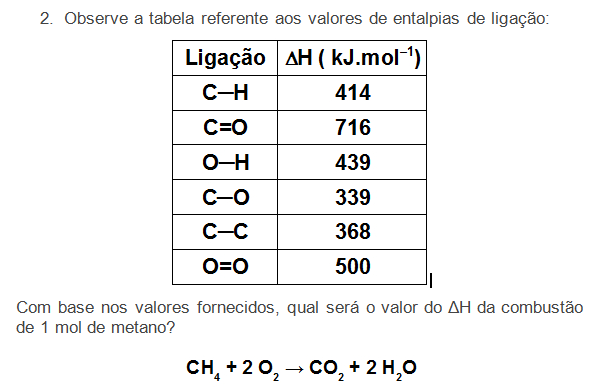 ∆HR = 4x414 + 2x500
∆HR = + 2656 KJ (Reag +)

∆Hp= 2x716 + 2x439
∆Hp = - 2310 KJ (Prod. -)

   ∆H= ∆HR+ ∆HP
∆H= + 2656 – 2310
∆H= + 346 KJ/mol
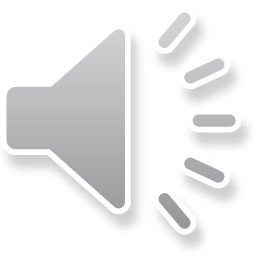 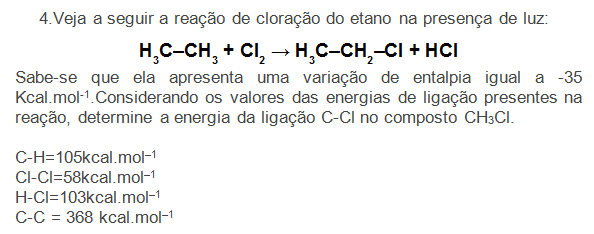 ∆HR = 6x105 + 368 + 58
∆HR = + 1056 Kcal (Reag. +)

∆Hp = 5x105 + 368 + X + 103
∆Hp = - (996 + X) (Prod. -)

∆H= ∆HR+ ∆HP
-35 = +1056 – (996 + X)
X = 60 + 35
X= 95 Kcal/mol
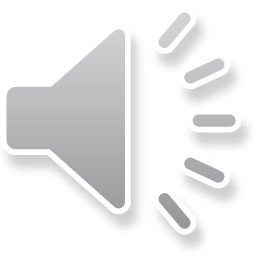 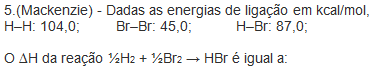 ∆HR = 104 + 45 
∆HR = + 149 Kcal (Reag +)

            ∆HP = 2x87
            ∆HP = -174 Kcal (Prod. -)

              ∆H= ∆HR+ ∆HP
              ∆H= +149 – 174
∆H= -25 Kcal ; porém a reação em questão, é para ½ da reação. Logo,  a resposta será 
-12,5 Kcal
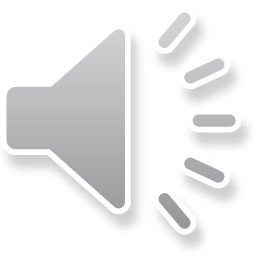 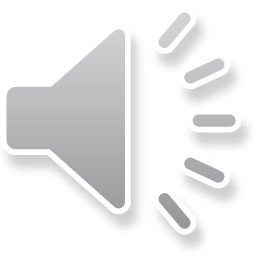 Agora, tente um pouco mais....
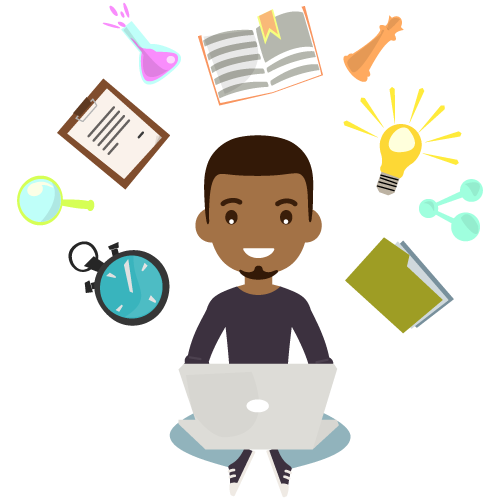 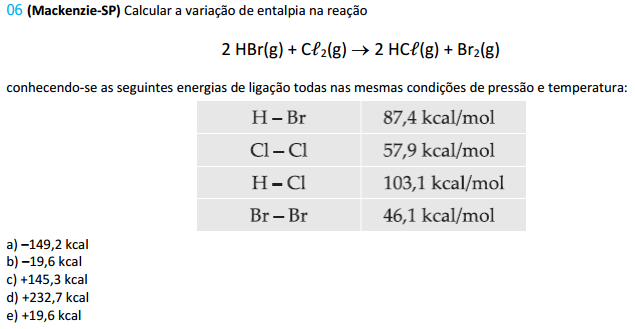 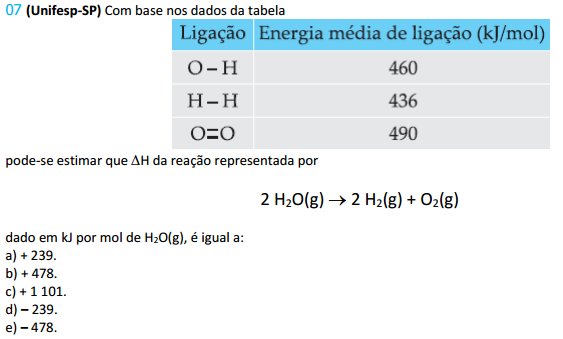 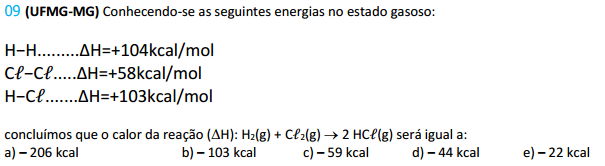 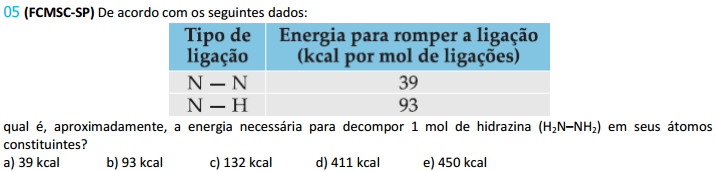 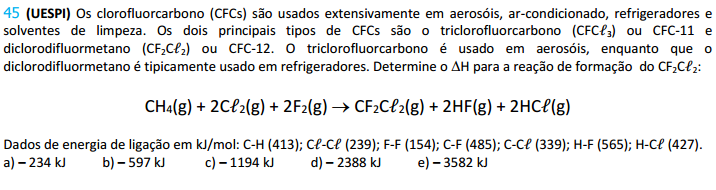 Gabarito:
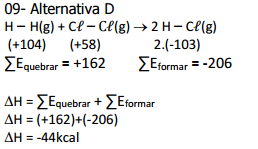 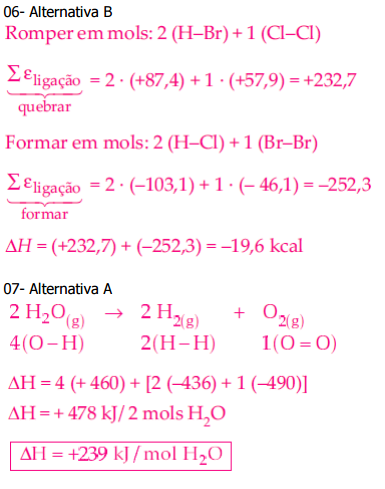 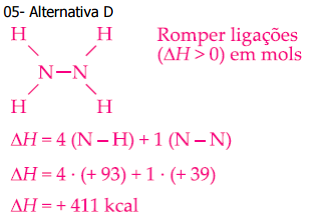 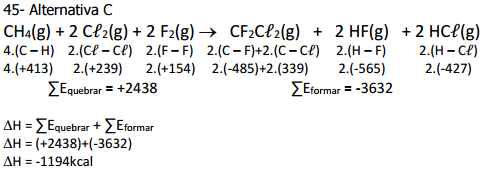